Selecting a Target Market
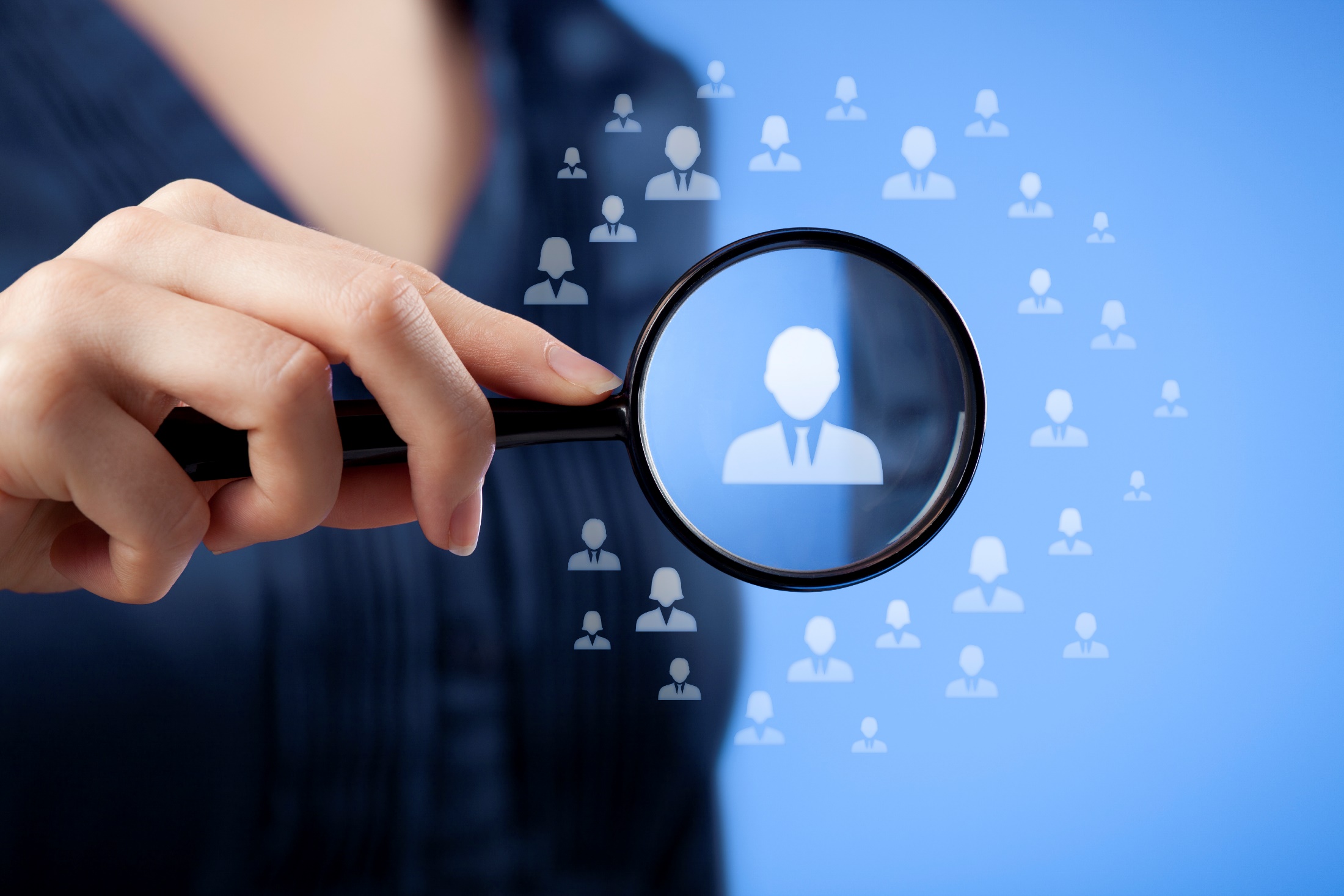 Going after the right target market makes selling easier.
www.SmallBusinessSolver.com © 2018
Is your target market everyone?
NO!!


If you believe your product or service is good for everyone, you business is more than likely to fail.
www.SmallBusinessSolver.com © 2018
The Goal
Choose a target market that matches you and your business.
www.SmallBusinessSolver.com © 2018
Key Points
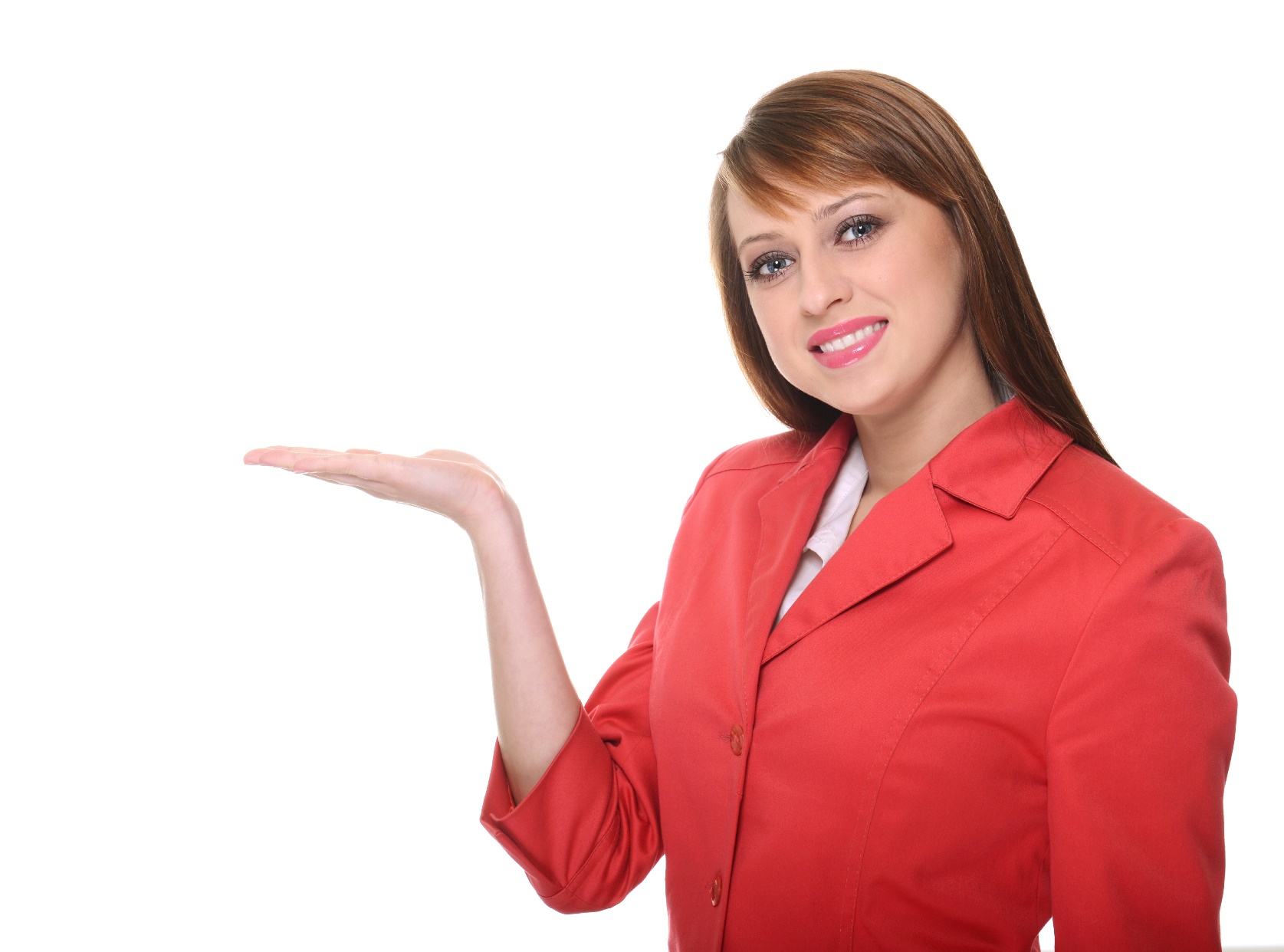 Target markets
Your strengths
Degree of competition
Reachable
Personal preference
Total
Example
What not to do
Your next steps
Wrap up
www.SmallBusinessSolver.com © 2018
Worksheet
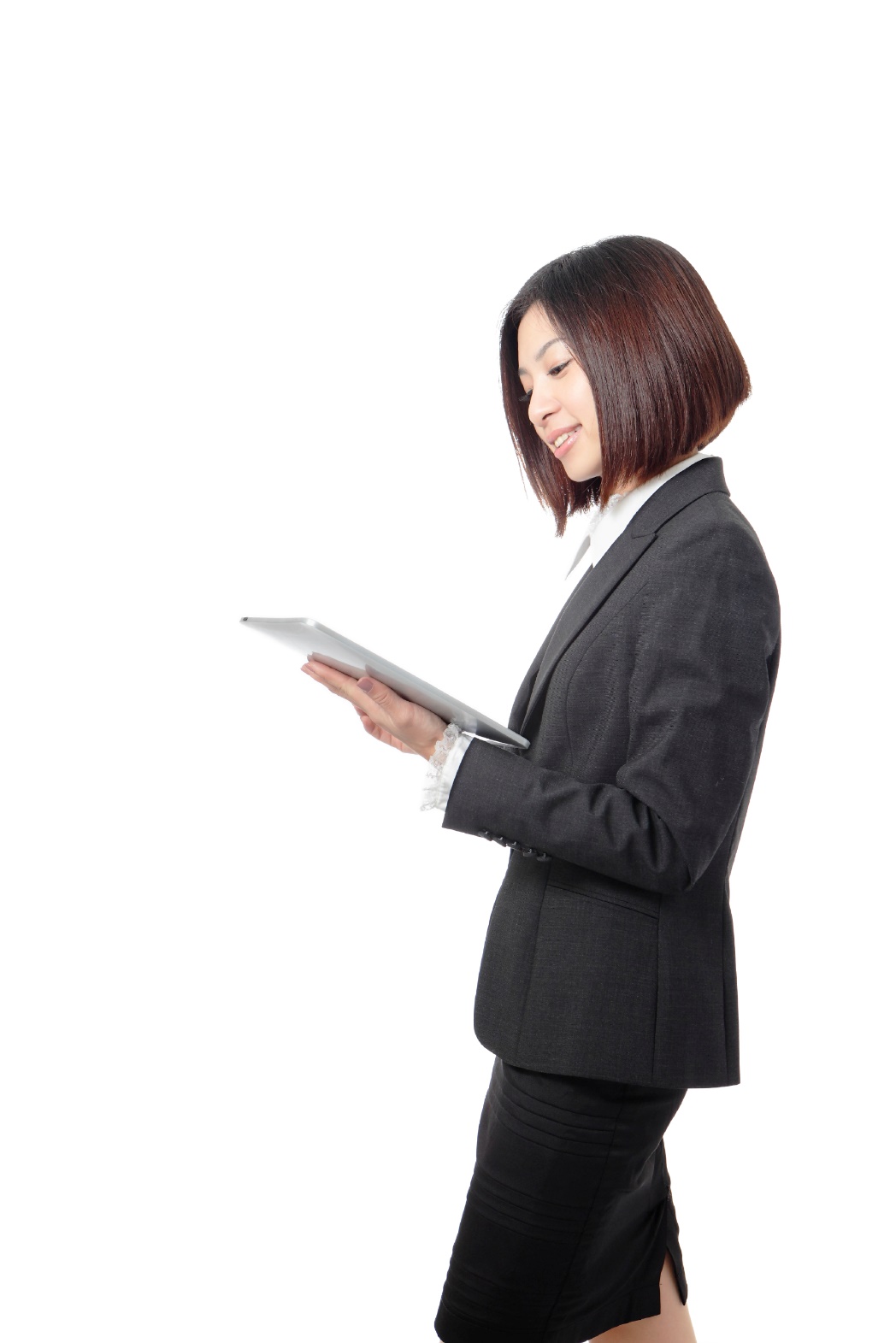 Grab your worksheet and follow along.
www.SmallBusinessSolver.com © 2018
Target Markets
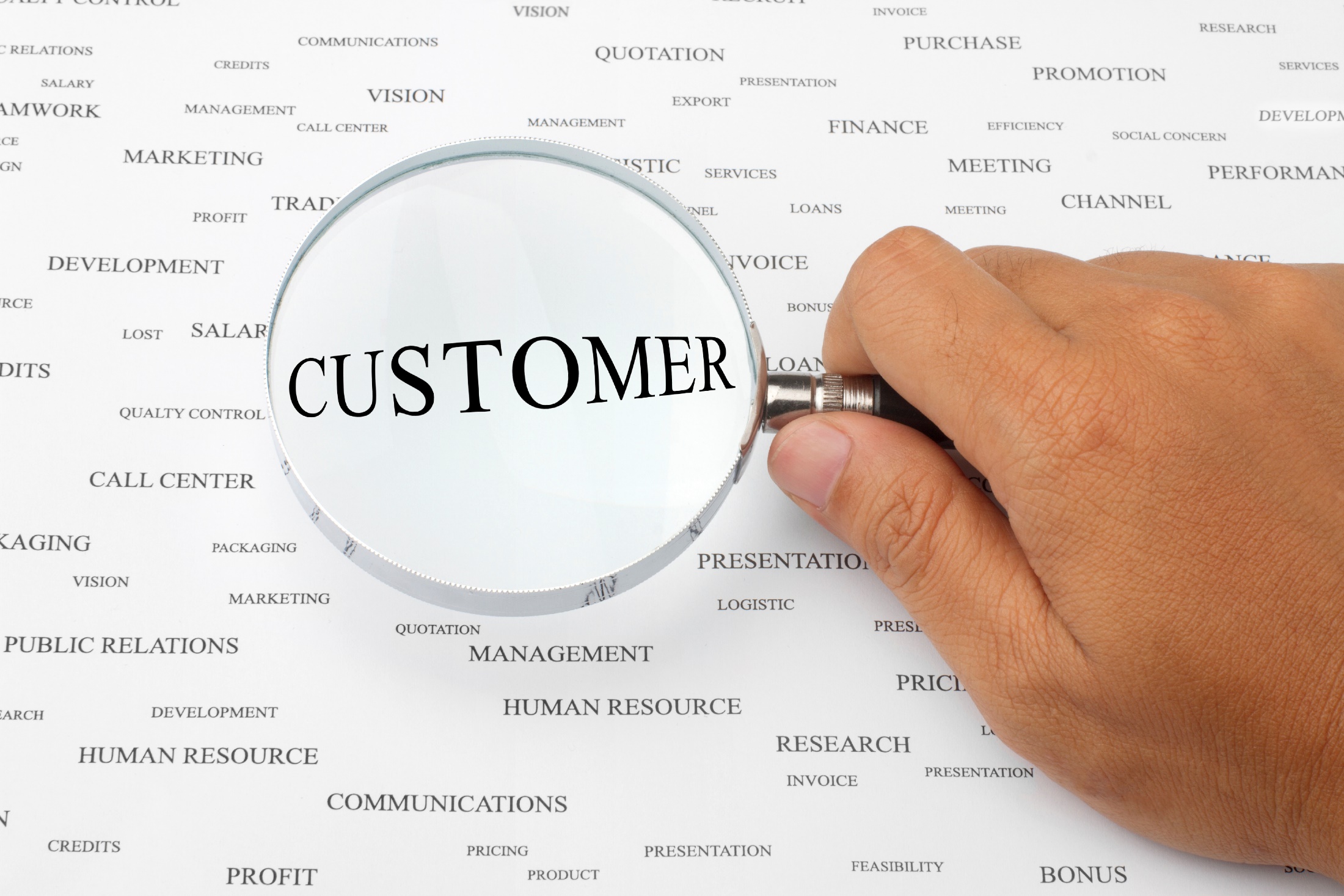 www.SmallBusinessSolver.com © 2018
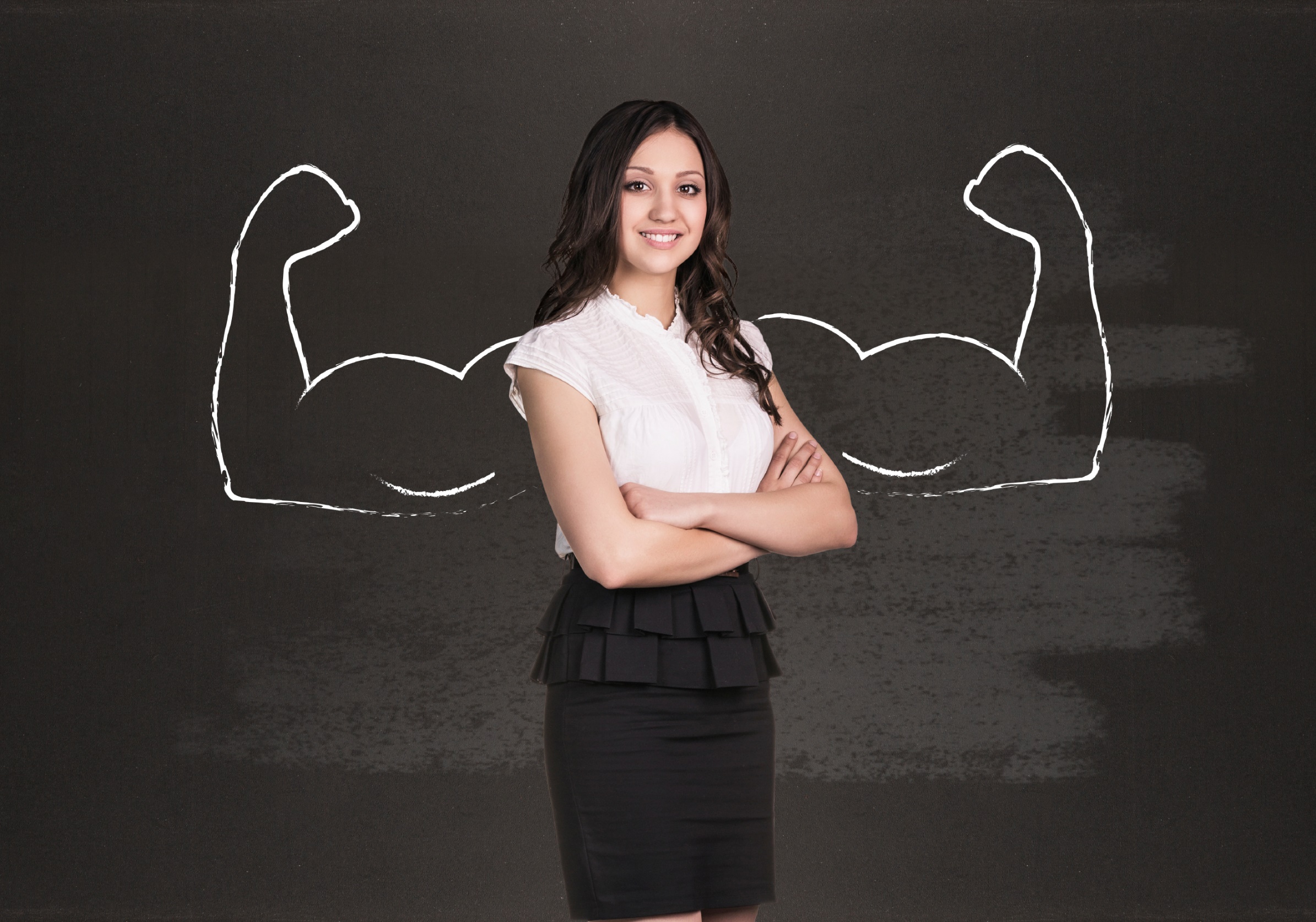 Your strengths
www.SmallBusinessSolver.com © 2018
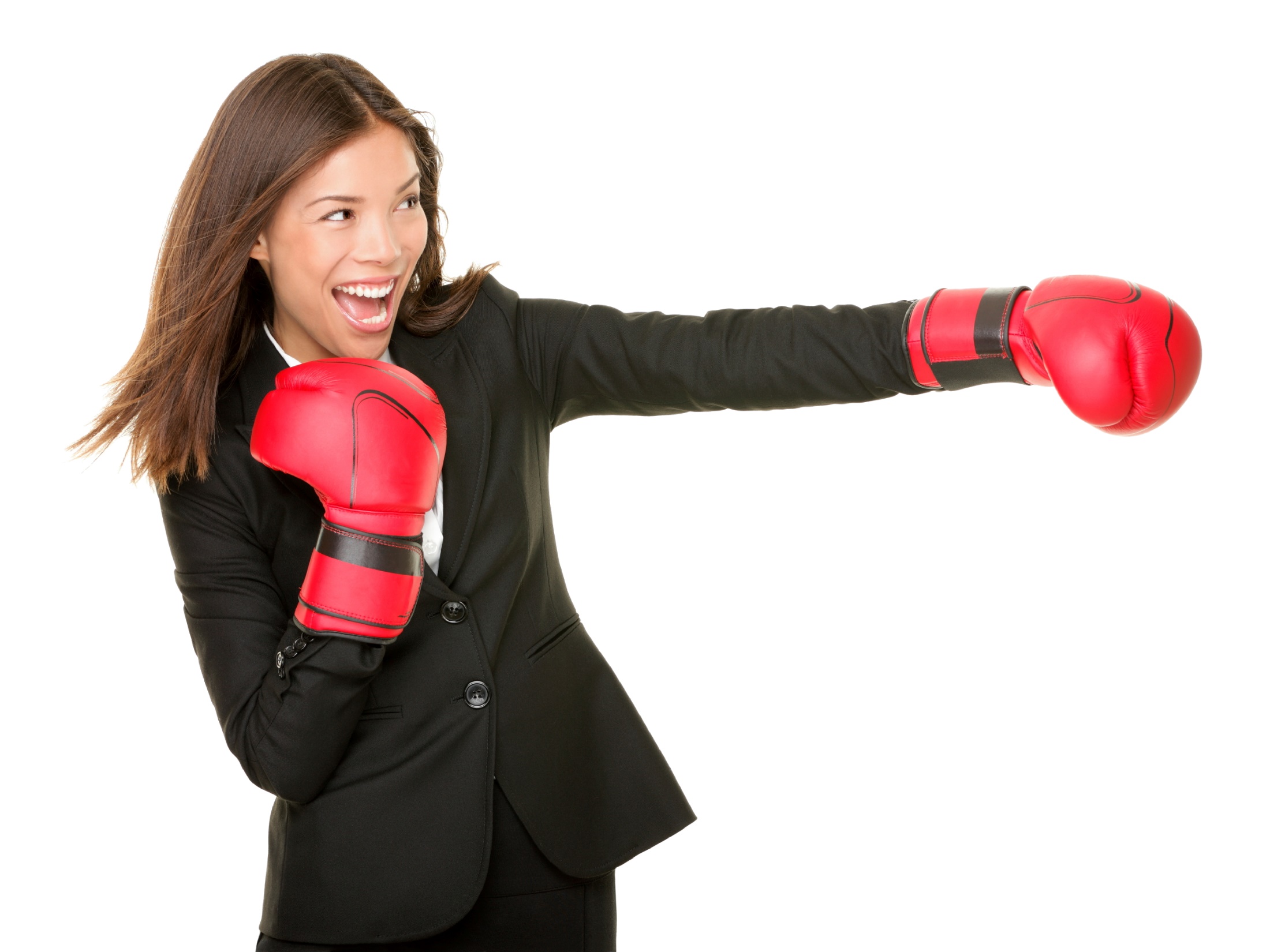 Degree of Competition
www.SmallBusinessSolver.com © 2018
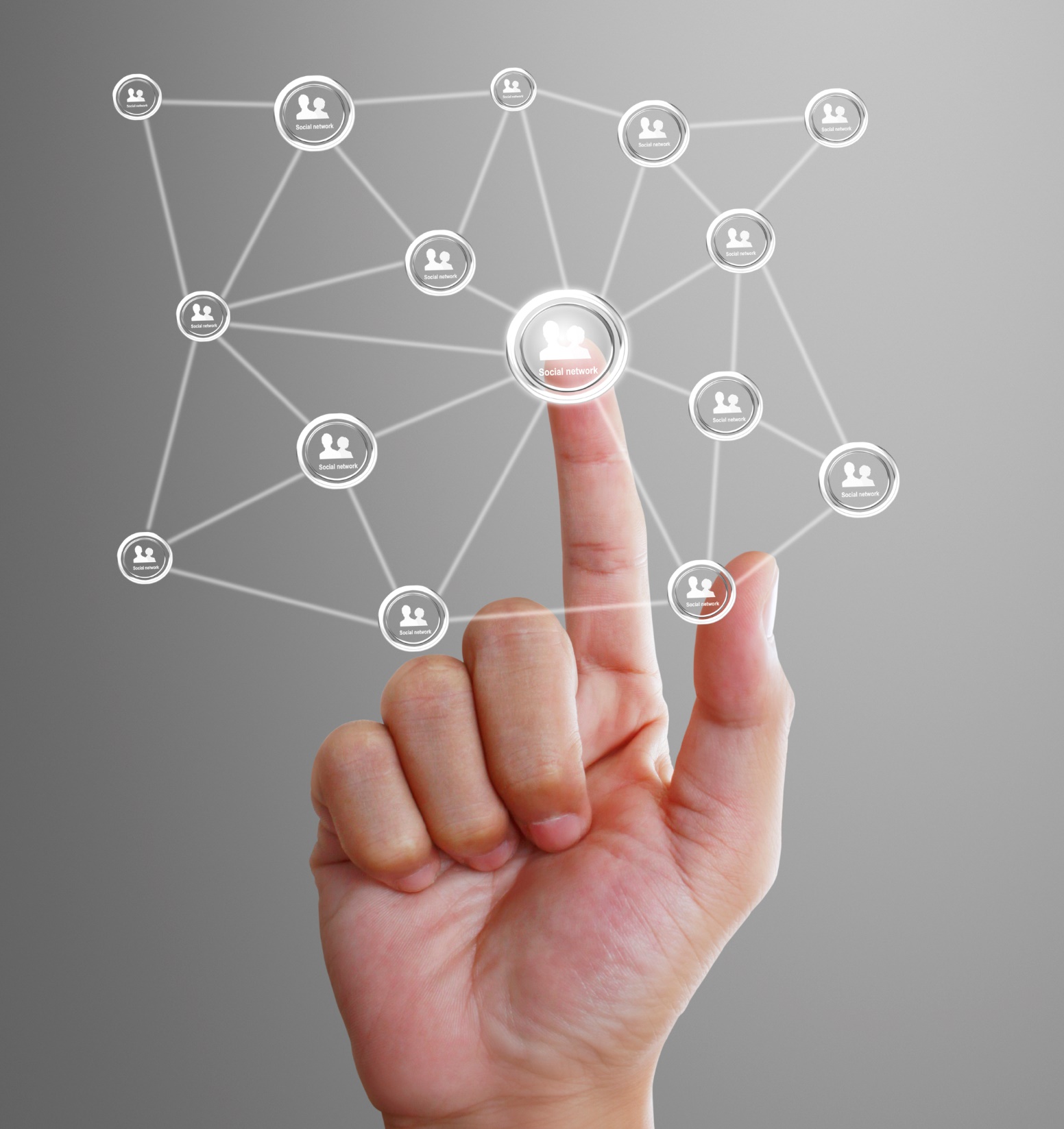 Reachable
www.SmallBusinessSolver.com © 2018
Personal Preference
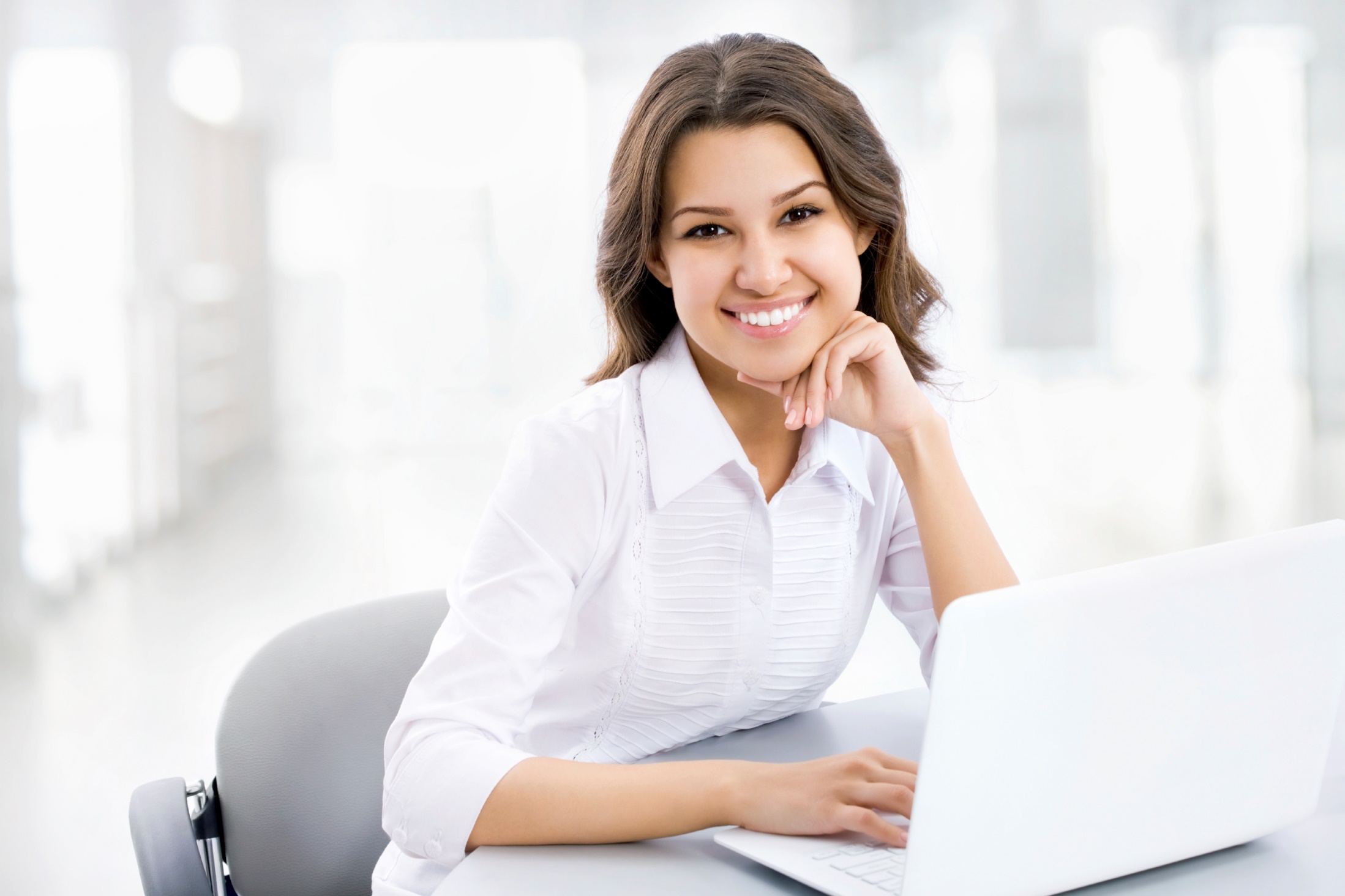 www.SmallBusinessSolver.com © 2018
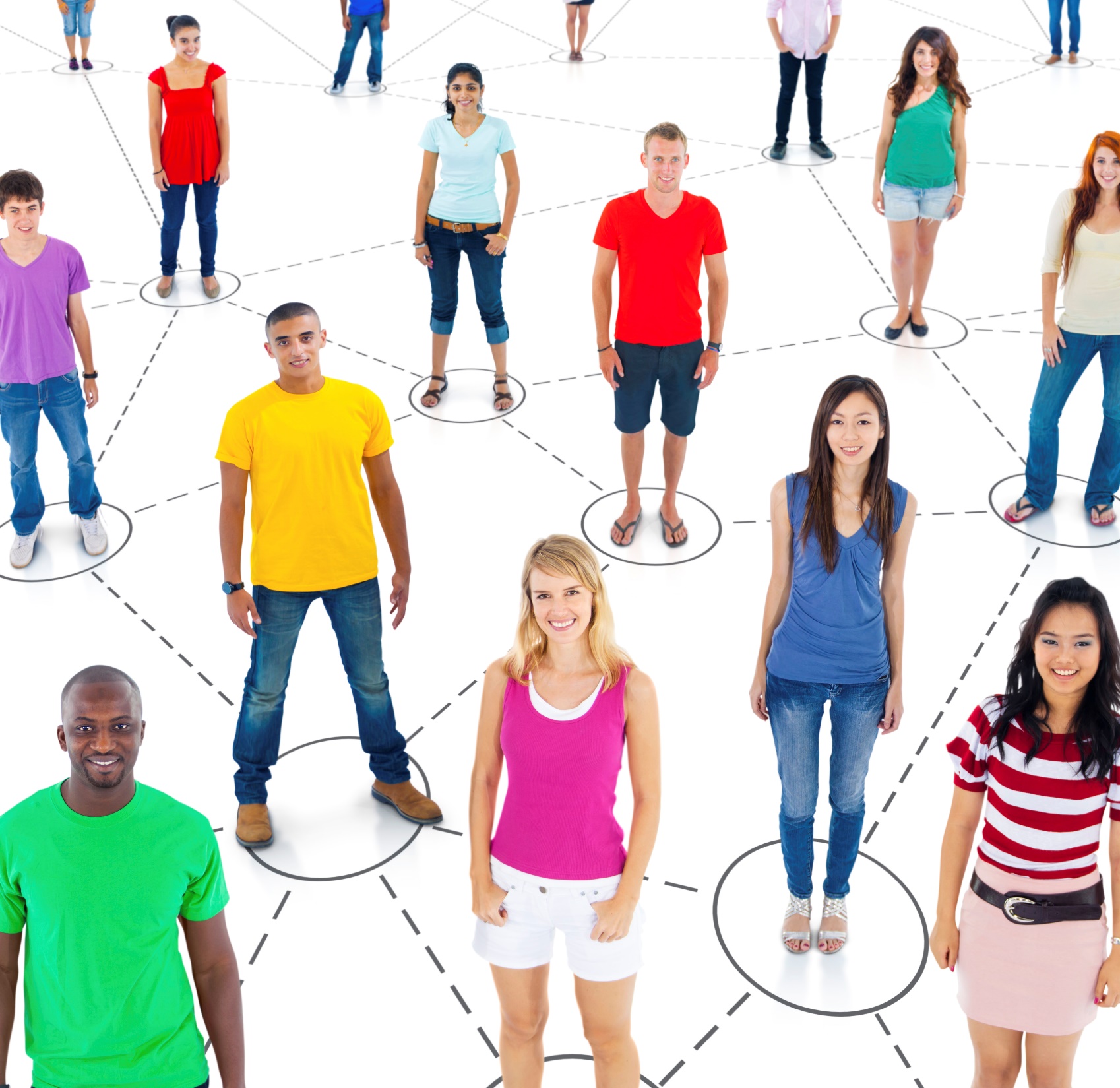 Total
www.SmallBusinessSolver.com © 2018
How Does It Work?
www.SmallBusinessSolver.com © 2018
Top Mistakes To Avoid
Always pursuing every target market.
Thinking that each target market will have the same demands.
Considering no other factor than profitability.
Chasing a target market that can’t purchase your product or service.
Not adjusting your product or service to meet the needs of a target market.
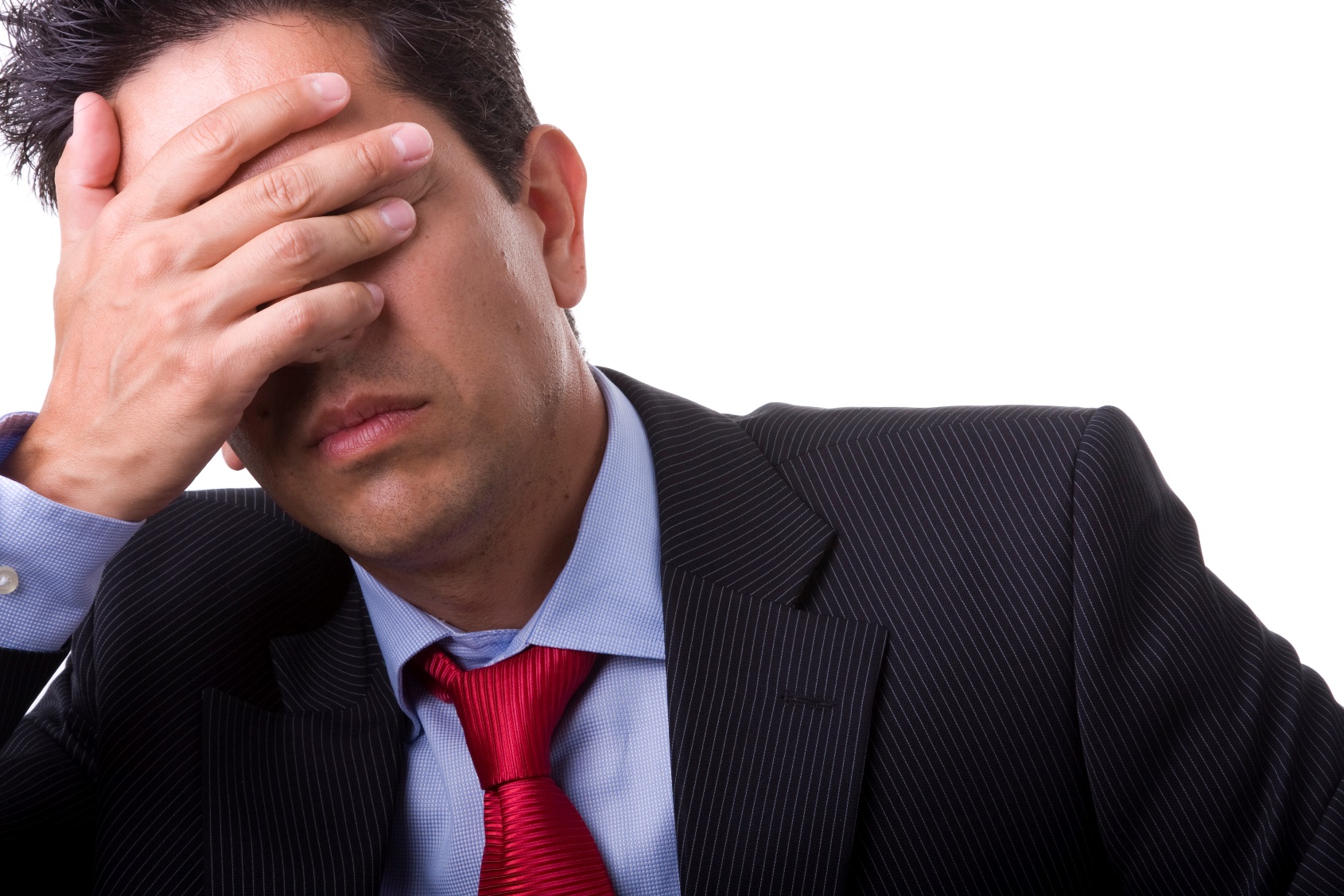 www.SmallBusinessSolver.com © 2018
Now What?
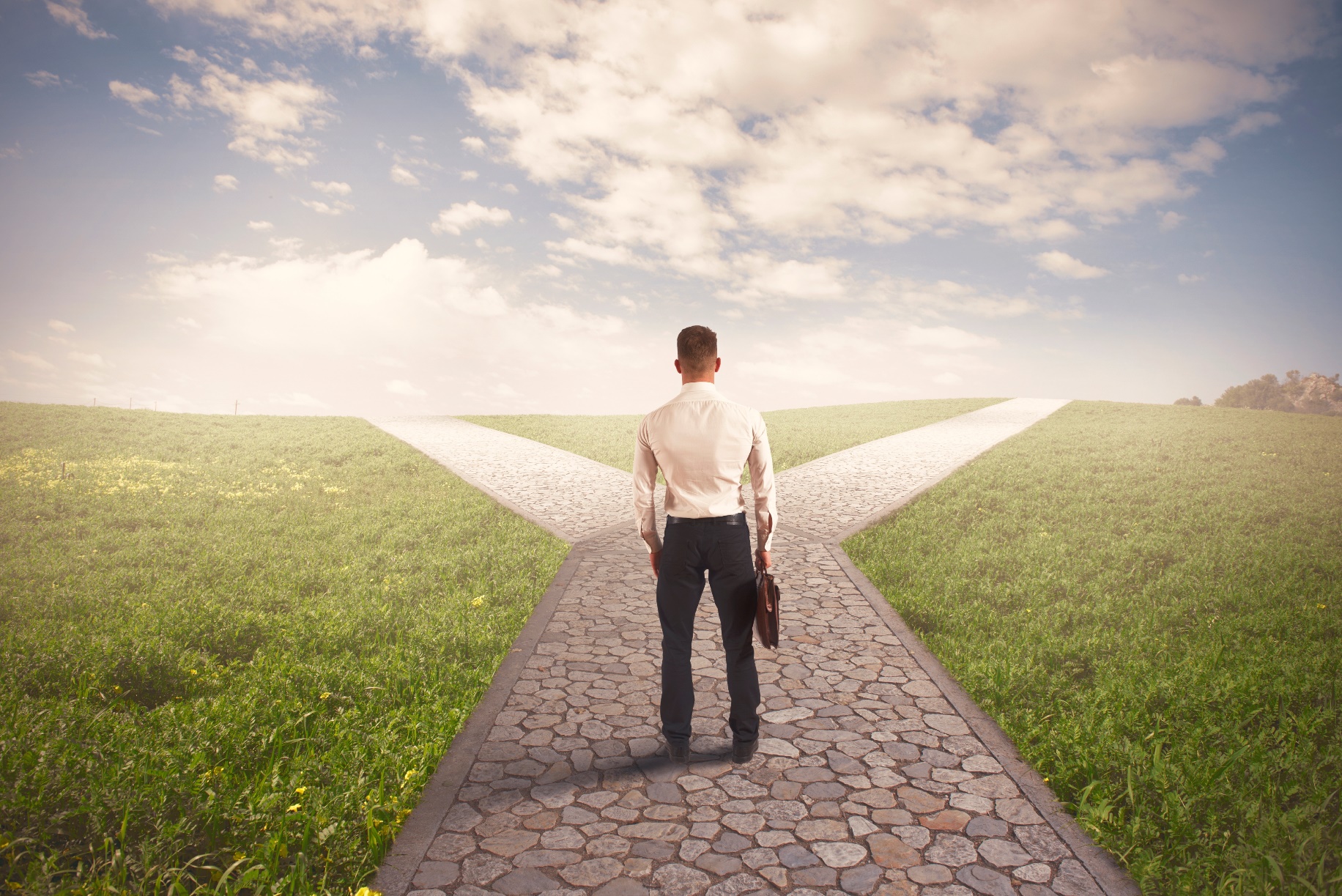 Choose a primary target market
Adjust your product or service 
Create a message specifically designed for your target market. 
Create a plan to reach the target market
Choose a secondary target market, if desired 
Evaluate your target market strategies after a few months
www.SmallBusinessSolver.com © 2018
Key Points
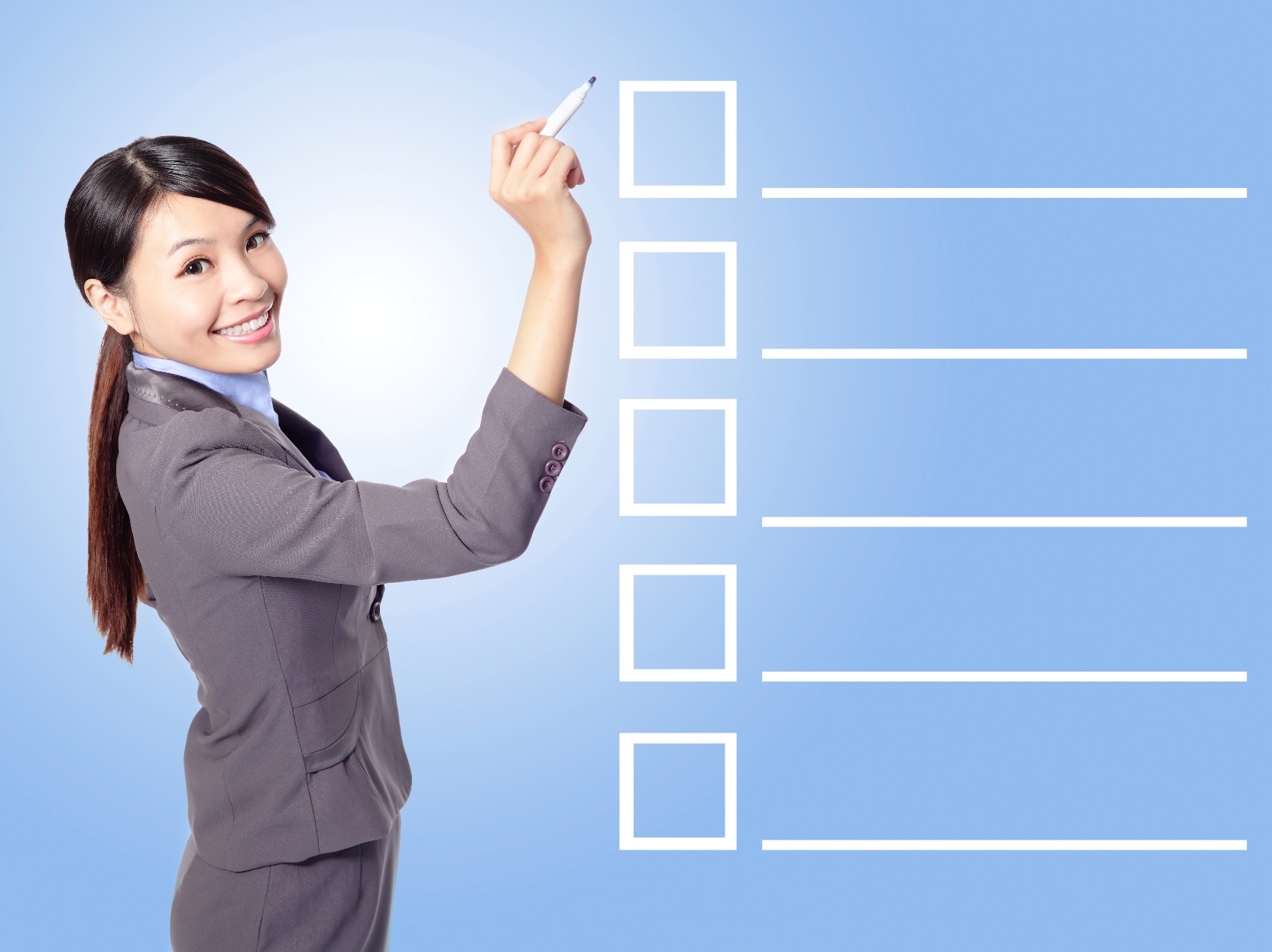 Target markets
Your strengths
Degree of competition
Reachable
Personal preference
Total
Example
What not to do
Your next steps
Wrap up
www.SmallBusinessSolver.com © 2018
The Goal
Choose a target market that matches you and your business.
www.SmallBusinessSolver.com © 2018
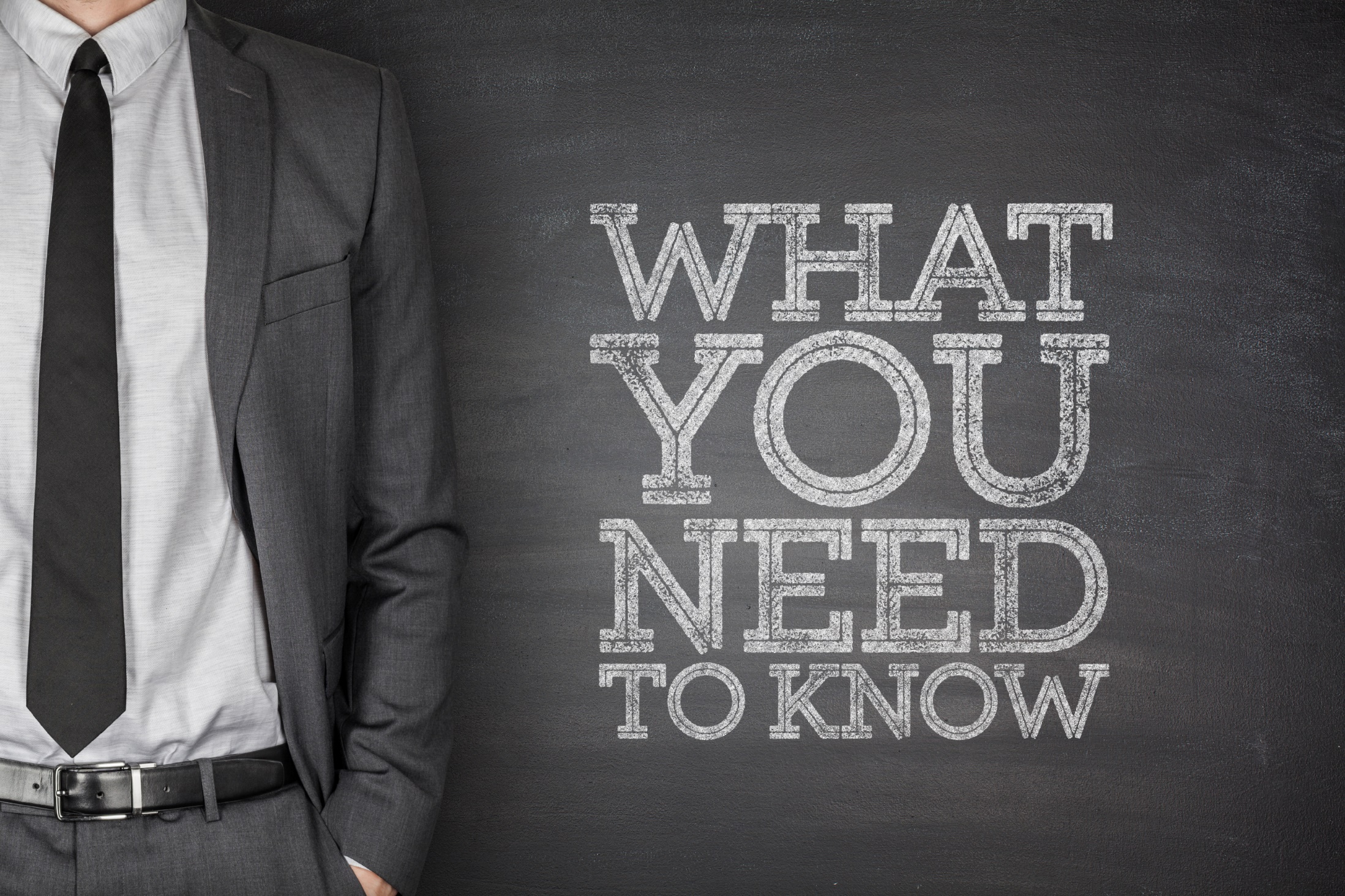 Choose the target market that offers you the best opportunity, but make sure it fits with what you enjoy most about your business.
www.SmallBusinessSolver.com © 2018